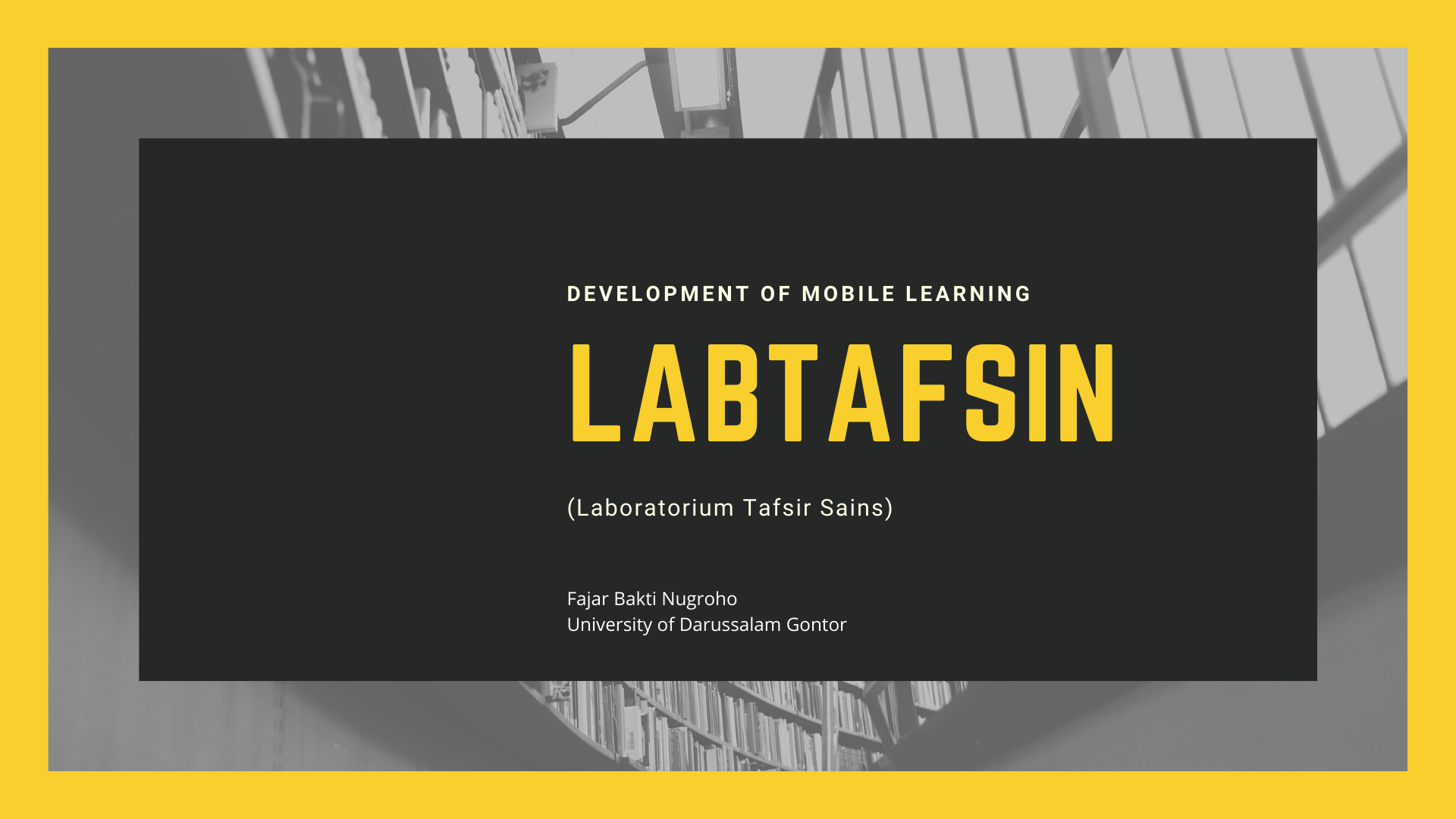 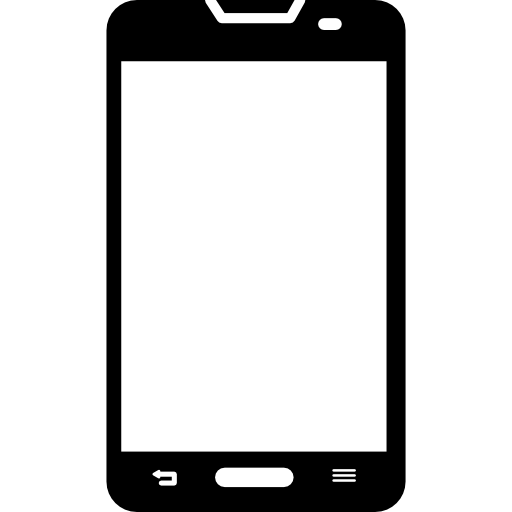 Mobile learning improves students interest and motivation in learning new courses. In addition, it is able to make a pedagogical shift from classroom-based learning to collaborative and constructivist learning
Besides, learners do not have to wait for a certain time to study or go to a specific place so that students will be empowered to the maximum because they learn whenever and wherever they want
The use of mobile network technology is good in 2019 overtime. The evolution of these technology e-learning of this technology for greater mobile
The purpose of this research is to developm m-learning Labtafsin so that it can contribute to the study of sciencetific interpretation in college. Labtafsin application are intended to support the learning of lecturers and student with large class population, by maximizing mobile devices in the study of scientific intepretation. With the main reference book “The Miracle of Qur’an and Modern Science” by Zakir Naik, and book entitled Al-I'jaz Al-'Ilmy fi Al-Qur'an wa As-Sunnah by Abdullah bin Abd Al-Aziz Al-Muslih as an addition or strengthening in the field of Scientific Interpretation. Besides these books, it is supported by video links from Lajnah Kemenag, Ayat-Ayat Semesta, and Dr. Zakir Naik.
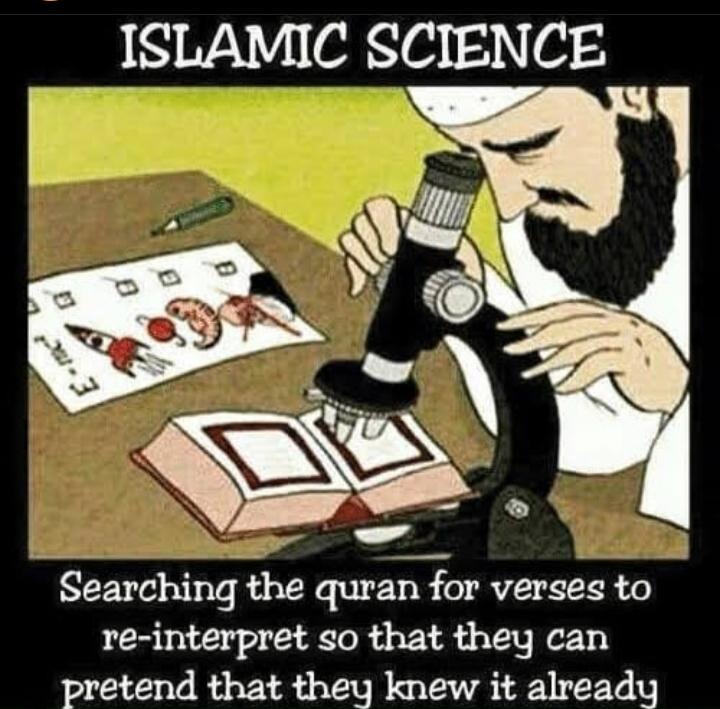 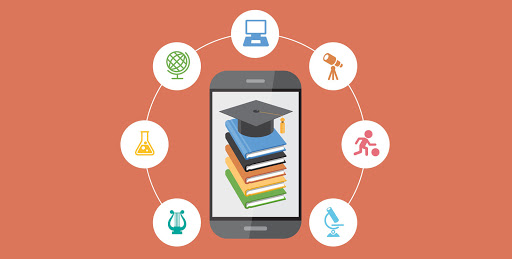 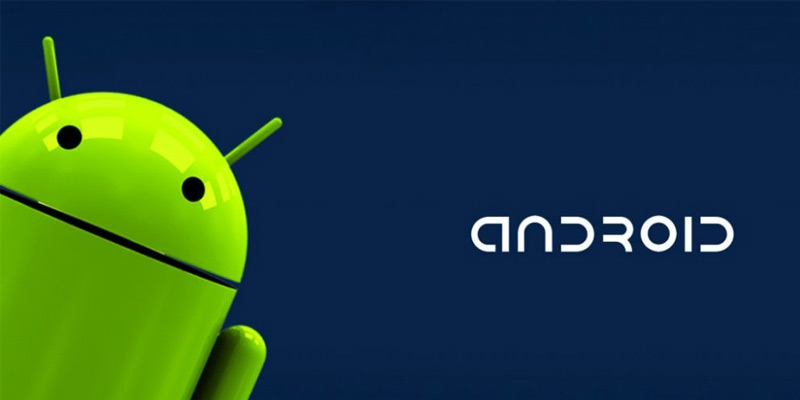 is an interpretation style that uses scientific nomenclature in interpreting the Qur’an, to uncover the miracles associated with the new modern science.
as the intersection of  Mobile Computing and E-learning that provides the resources that can be accessed from anywhere, and powerful performance.
was choosen to built mobile learning aplication because it an open source operating that is easy to develop
This reseach was conducted at Quranic Science Department University of Darusalam Gontor. The Object of this research is development of Labtafsin

Preparation which is required includes: Focus Group Discussion to discussion the primer literature and theme of alication, basic design concept, programing language selection.

The result of Focus Group Discussion is :
The primary book is 
Use three languange (bahasa, english and arabic)
M-learning content is material, picture, link video (Lajnah Kemenag, Ayat-Ayat Semesta, and Dr. Zakir Naik.) and practice.
Scientific Interpretation Material Development Method
The Design Phase
Development model
the main reference book “The Miracle of Al-Qur’an and Modern Science” by Zakir Naik, with a book entitled “Al-I’jaz Al-Ilmy fi Al-Qur’an wa As-Sunnah” by Abdullah ibn Abd Al-Aziz Al-Muslih as the addition or strengthening in the field of knowledge.
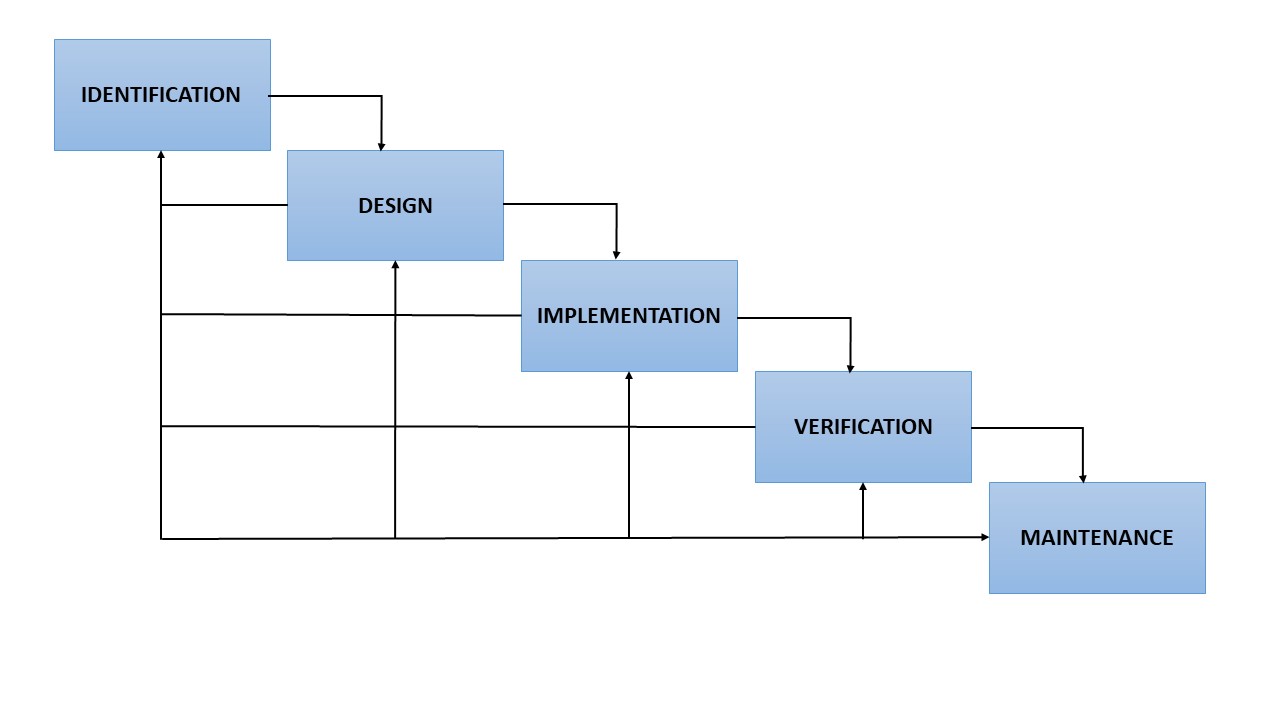 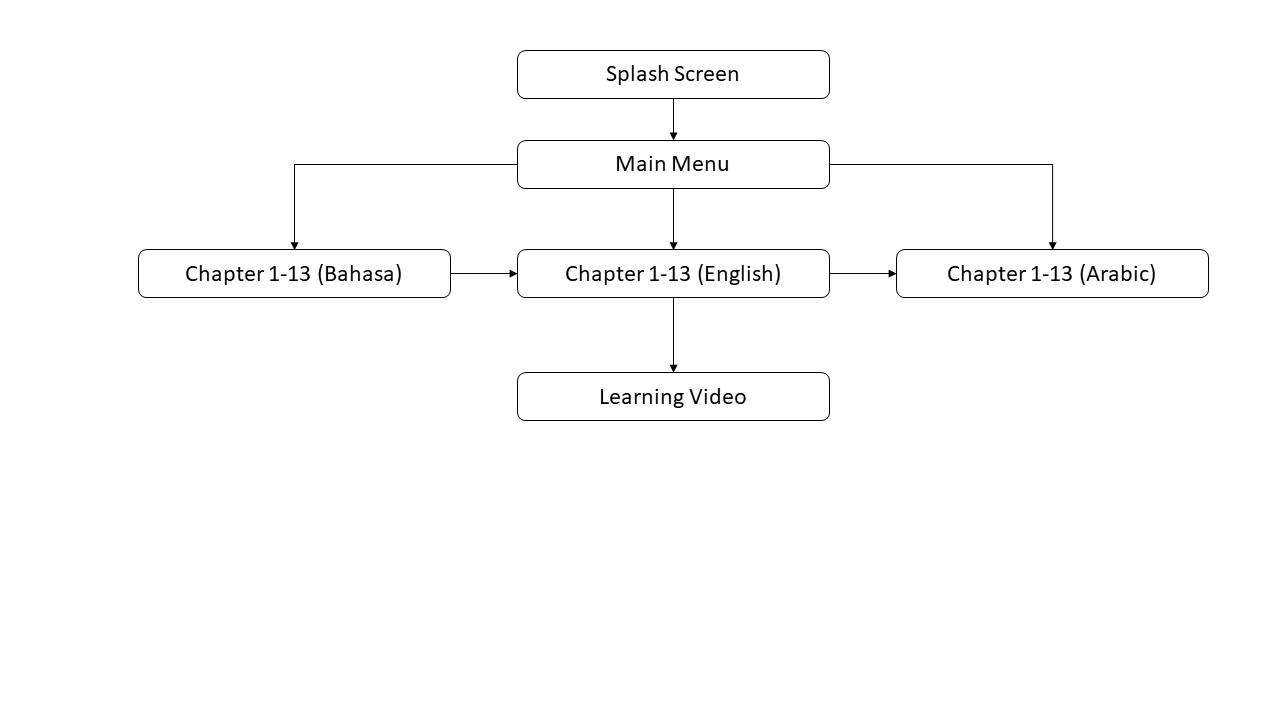 14 Theme of content m-learning labtafsin: Introduction, Astronomy, Physics, Hydrology, Geology, Oceanology, Biology, Plants, Zoology, Medicine, Phisiology, Embriology, General Knowledge, and Conclusion.
Support System requirement in the mobile learning (m-learning)
Hosting dan domain, The m-learning system is uploaded into web server so many users can accesss it.
Supporting requirements for users
Aplication Design
System Implementation Result
System Implementation Result
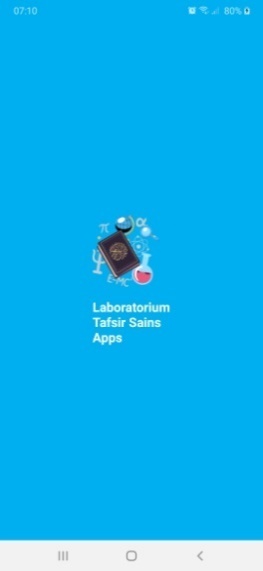 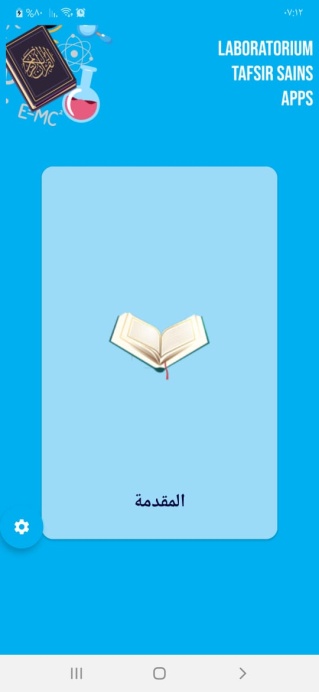 Testing System
Trials were conducted to find out if m-learning Labtafsin could be operated through handheld devices such as smarphones. Trials are taken through various sub-system function/modules that have been established. The trial was taken by creating a trial class attended by 10 students to receive feedback on the m-learning system. Result from feedback showed that nearly 90% of respondent told that the m-learning system is easy to use
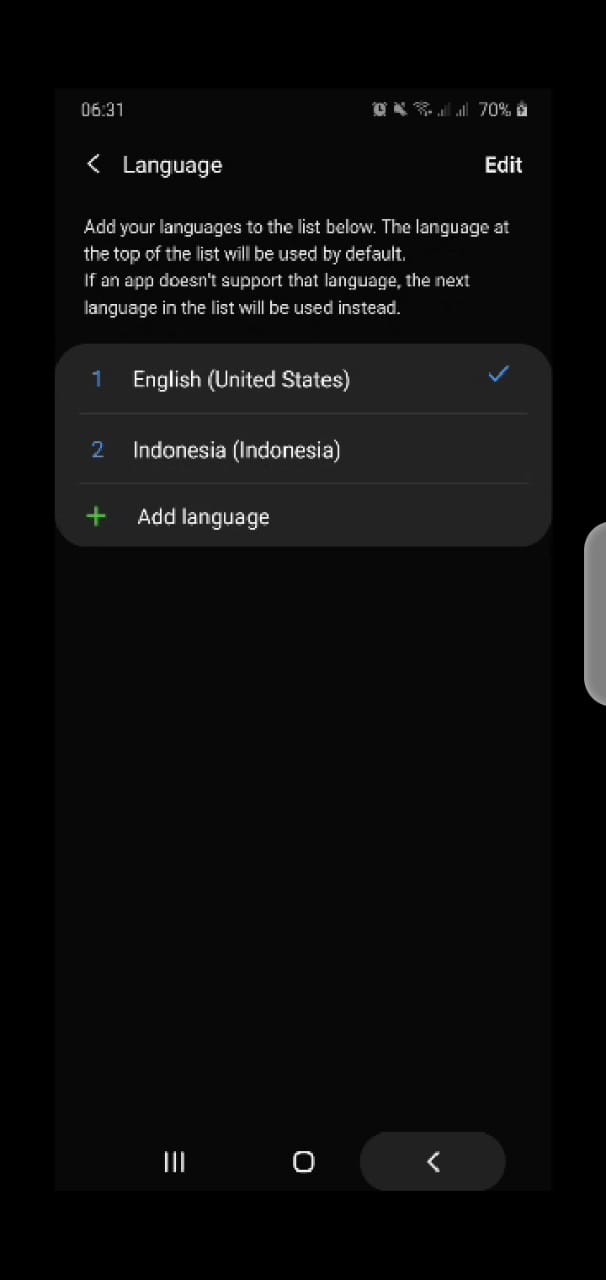 Language Choice Features
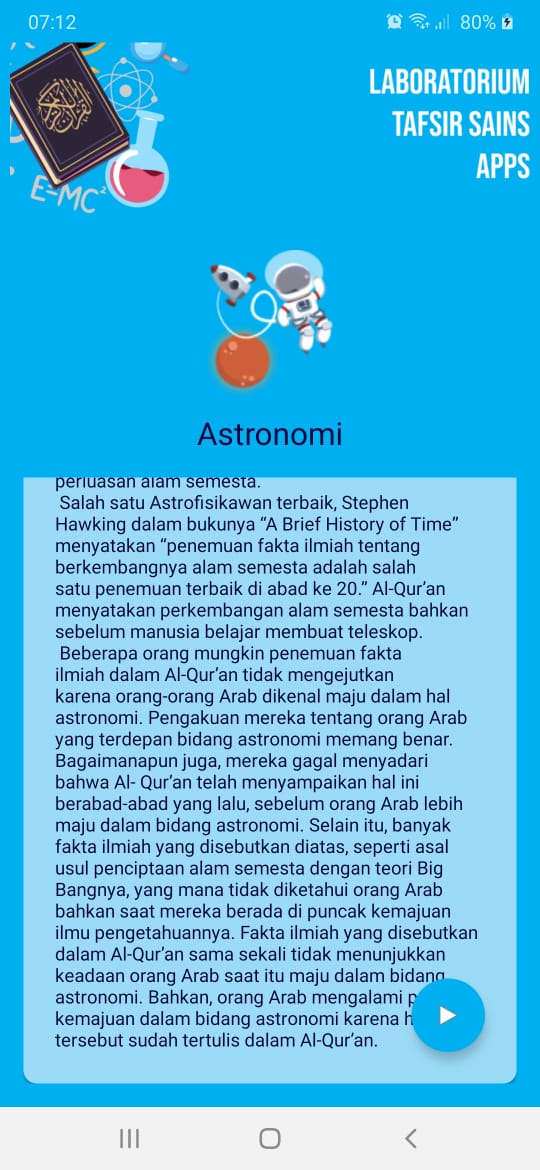 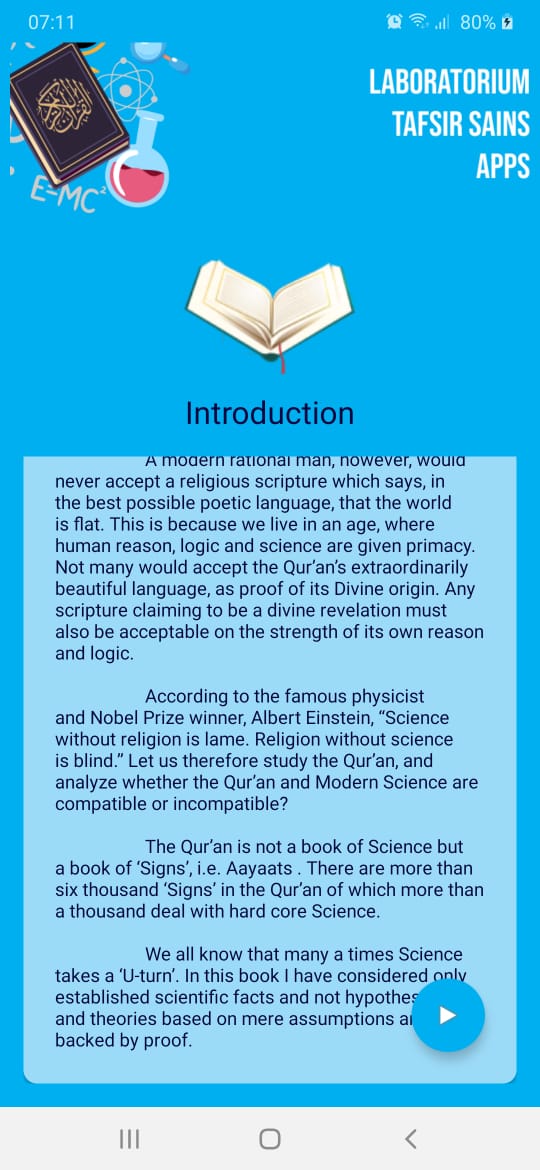 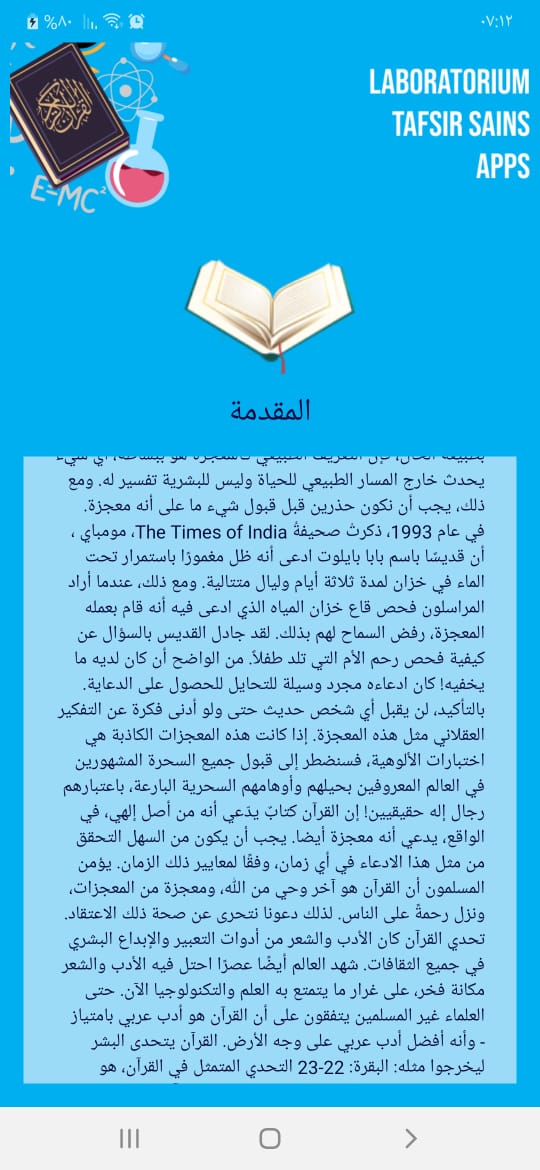 Indonesia
Arabic
English
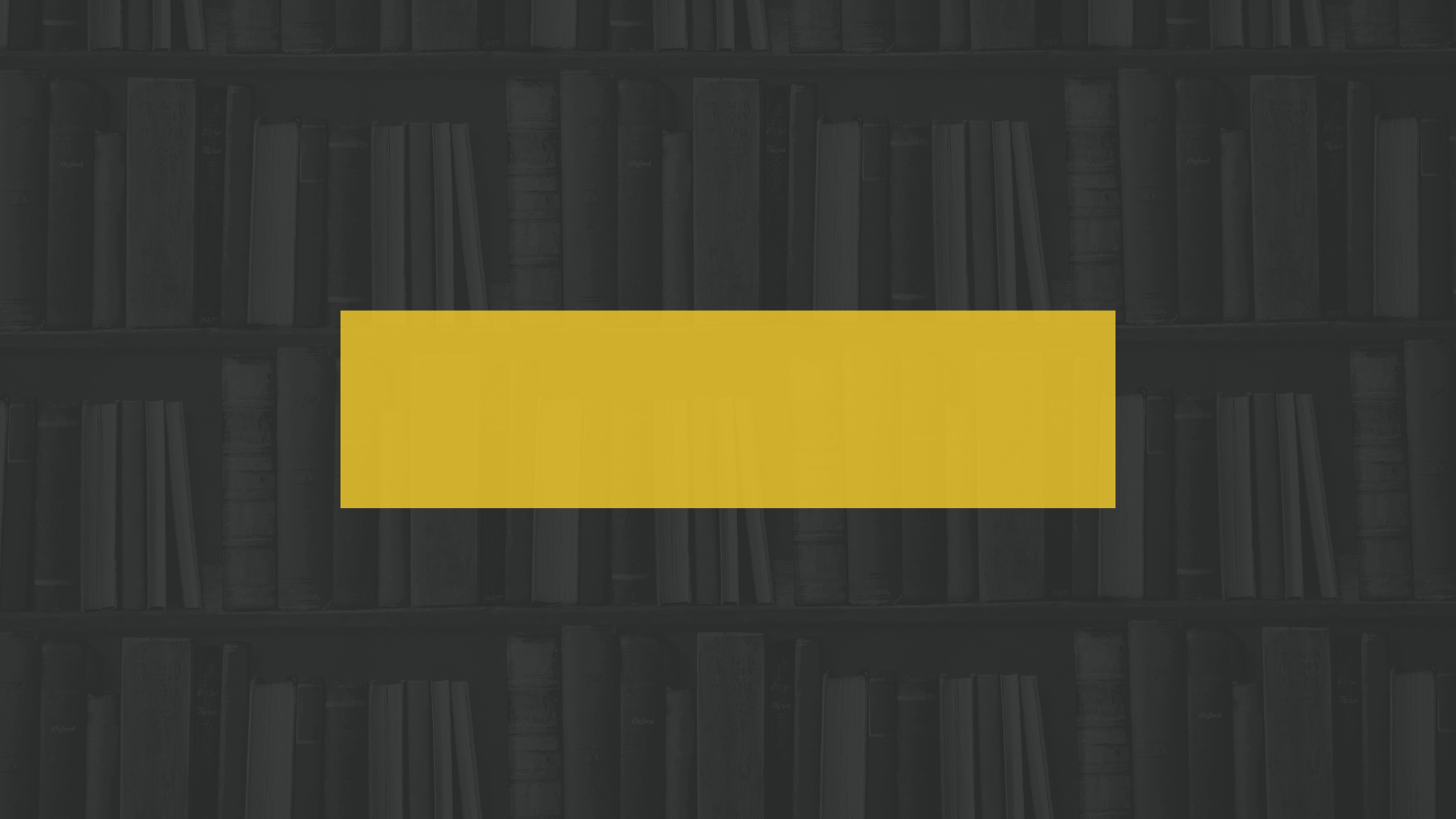 Thank You